Pathfinder: Visualizing Maze Solving Strategies
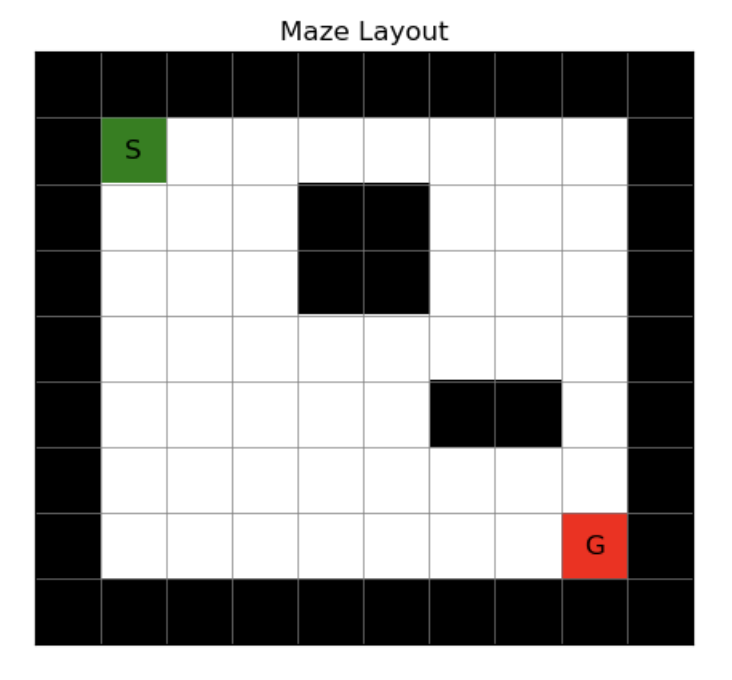 By: Yin Yin Tan
Exploring a grid-world that mimics complex decision-making environments.

Goal: Navigate through the maze to find the quickest route to the target.

Agents must learn to discern paths leading to success, avoiding dead-ends and obstacles.
Simulation Overview
Learning Strategy
Epsilon-Greedy Policy: A mix of choosing the best action and random exploration, guided by the epsilon value.

Online Q-learning: Learning from direct interactions, updating knowledge based on immediate rewards.

Experience Replay: Boosts learning by revisiting and learning from stored past experiences.

DynaQ: Combines real-world learning with simulations from an environmental model for faster, adaptable learning.
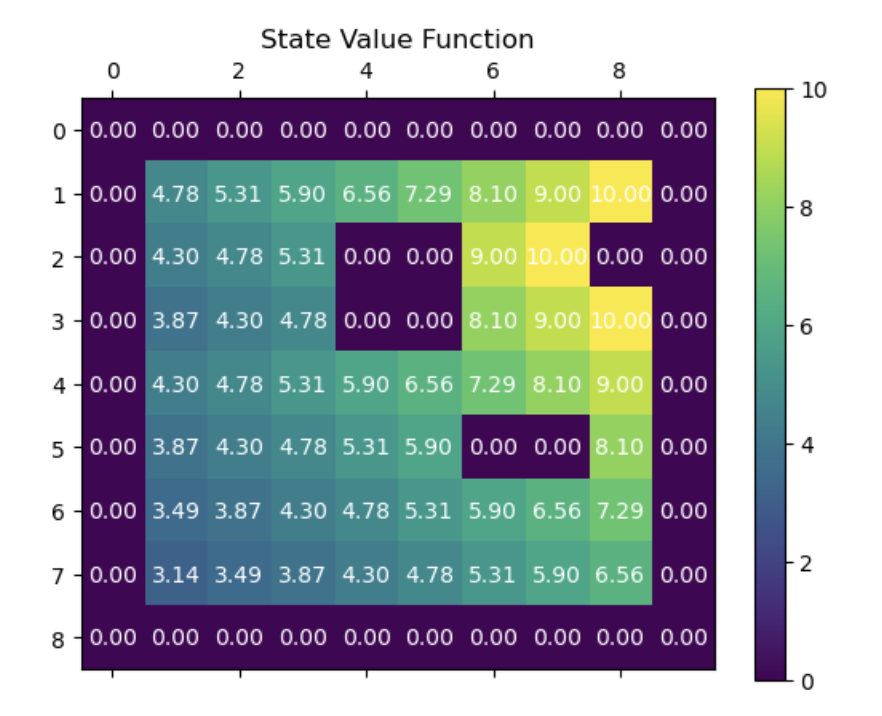 Animation
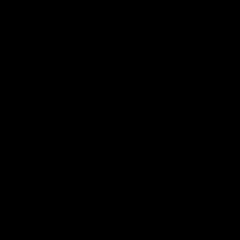 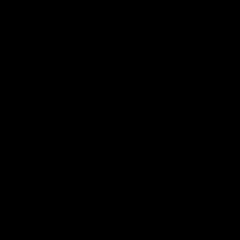 Online Q-learning strategy with Epsilon-Greedy Policy
DynaQ
Thank you for listening!